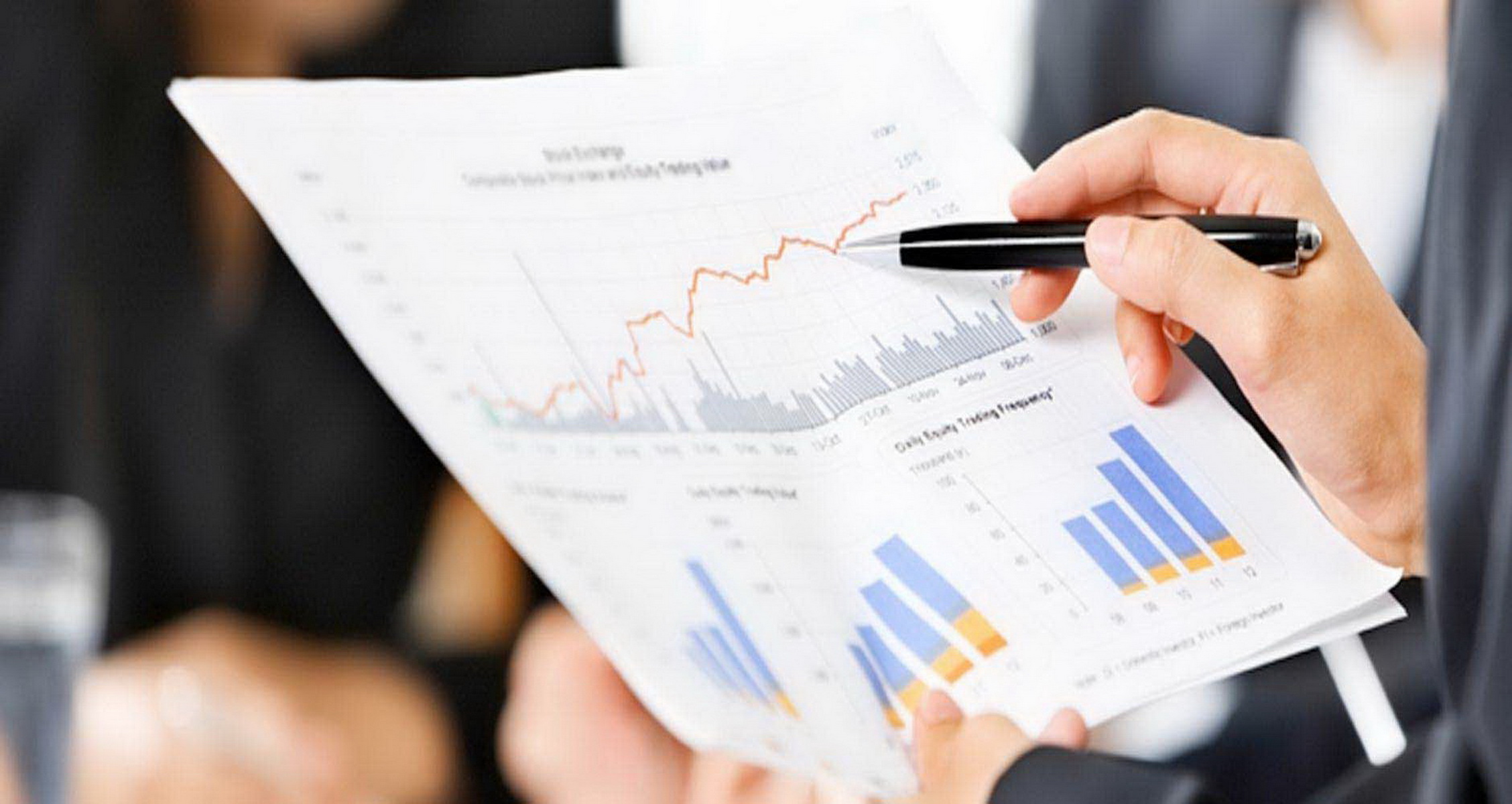 Регрессионный анализ как метод прогнозирования потребления лекарственных препаратов
Цель исследования
Провести анализ динамики потребления лекарственных препаратов с помощью методов регрессионного анализа
Метод исследования
Множественная регрессия и модели временных рядов
Объект исследования
Укрупненные группы препаратов в соотвествии с классификацией АТХ
2
Группы препаратов
Миорелаксанты
Препараты для лечения заболеваний сердца
Гемостатики
Гормоны для системного применения (исключая половые гормоны)
Противоподагрические препараты, Препараты для лечения заболеваний костей
Стимуляторы гемопоэза
Дерматология
Противовоспалительные и противоревматические препараты, Препараты для местного лечения заболеваний опорно-двигательного аппарата
Витамины, минералы
Ангиопротекторы
Препараты, влияющие на систему ренин-  ангиотензин
Препараты для лечения заболеваний респираторной системы
Гиполипидемические препараты
Мочеполовая система и половые гормоны
Сахарный диабет
Гипотензивные препараты
Блокаторы "медленных" кальциевых каналов
Диуретики
Стоматология
Периферические вазодилататоры
Средства питания
Радиофармацевтические и Радиотерапевтические средства
3
Метод исследования
Регрессионный анализ — статистический метод исследования влияния одной или нескольких независимых переменных на зависимую переменную
Независимые переменные
Зависимая переменная
Cтруктурные изменения
Персонифицированное списание лекарственных препаратов, кол-во ед. списания в неделю
Аналитический тренд
Сезонность
Цикличность
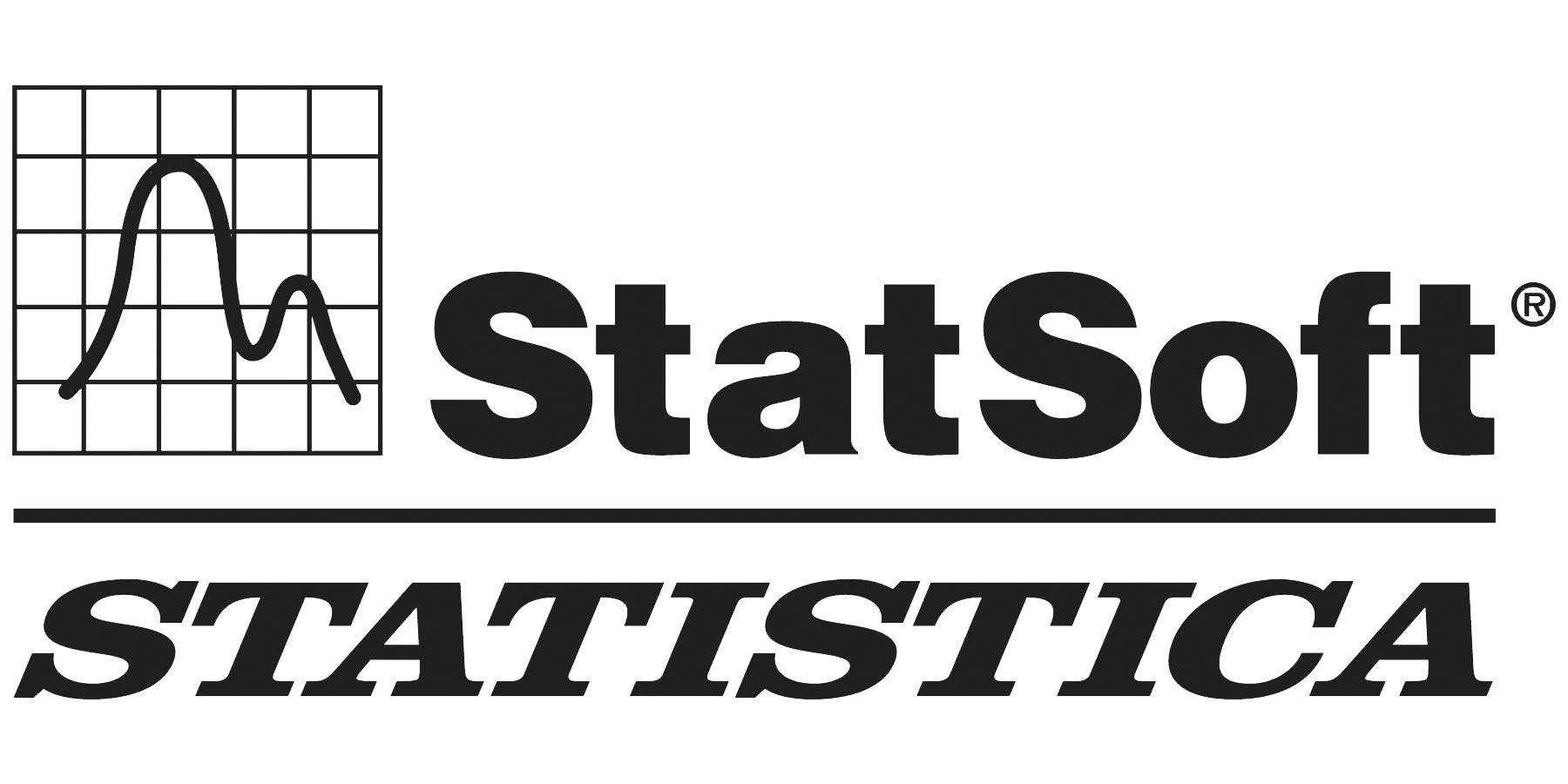 Авторегрессионная составляющая и скользяшее среднее (АРИСС)
Выбросы
4
Пример модели
Иммуномодуляторы, Иммунодепрессанты (L03, L04)
Константа
Изменение потребления в новогодние праздники
Сезонная составляющая
Тренд
Противоопухолевые препараты (L01, L02)
Константа
Циклическая составляющая
Тренд
Изменение потребления в новогодние праздники
Выброс
Модель авторегрессии интегриролованного скользящего среднего (АРИСС)
5
Прогноз динамики потребления препаратов группыИммуномодуляторы, Иммунодепрессанты (L03, L04)1 кв. – 3 кв. 2018 г
Прогноз
Доверительный интервал прогноза
Фактические значения
6
Прогноз динамики потребления препаратов группыПротивоопухолевые препараты (L01, L02)1 кв. – 3 кв. 2018 г
Прогноз
Доверительный интервал прогноза
Фактические значения
7
Регресионный анализ может быть использован для качественного прогнозирования на квартал / полугодие
Распределение препаратов в зависимости от качества прогноза, уд. вес в структуре расходов
Прогноз соотвествует фактическим недельным значениям
Прогноз лежит внутри доверительного интервала для квартального потребления
Прогноз не соотвествует фактическим значениям
Недостаточно данных для прогнозирования (5%)
63%
61%
84%
8
Рейтинг препаратов по качеству прогноза
Препараты с наименьшей средней ошибкой прогноза
Антикоагулянты
Пищеварительный тракт
Препараты для лечения заболеваний 
нервной системы
Противомикробные препараты для системного использования
Миорелаксанты
Препараты с наибольшей средней ошибкой прогноза
Периферические вазодилататоры
Дерматология
Препараты, для которых не удалось построить качтвенный прогноз ввиду качества данных
Стоматология
Средства питания
Радиофармацевтические и Радиотерапевтические средства
9
Направления дальнейших исследований
Анализ отдельных препаратов вместо укрупненных групп
Учет в модели дополнительных факторов (регрессоров), например отражающих рыночную ситуацию
Автоматизация процесса и обновление моделей на регулярной основе
10
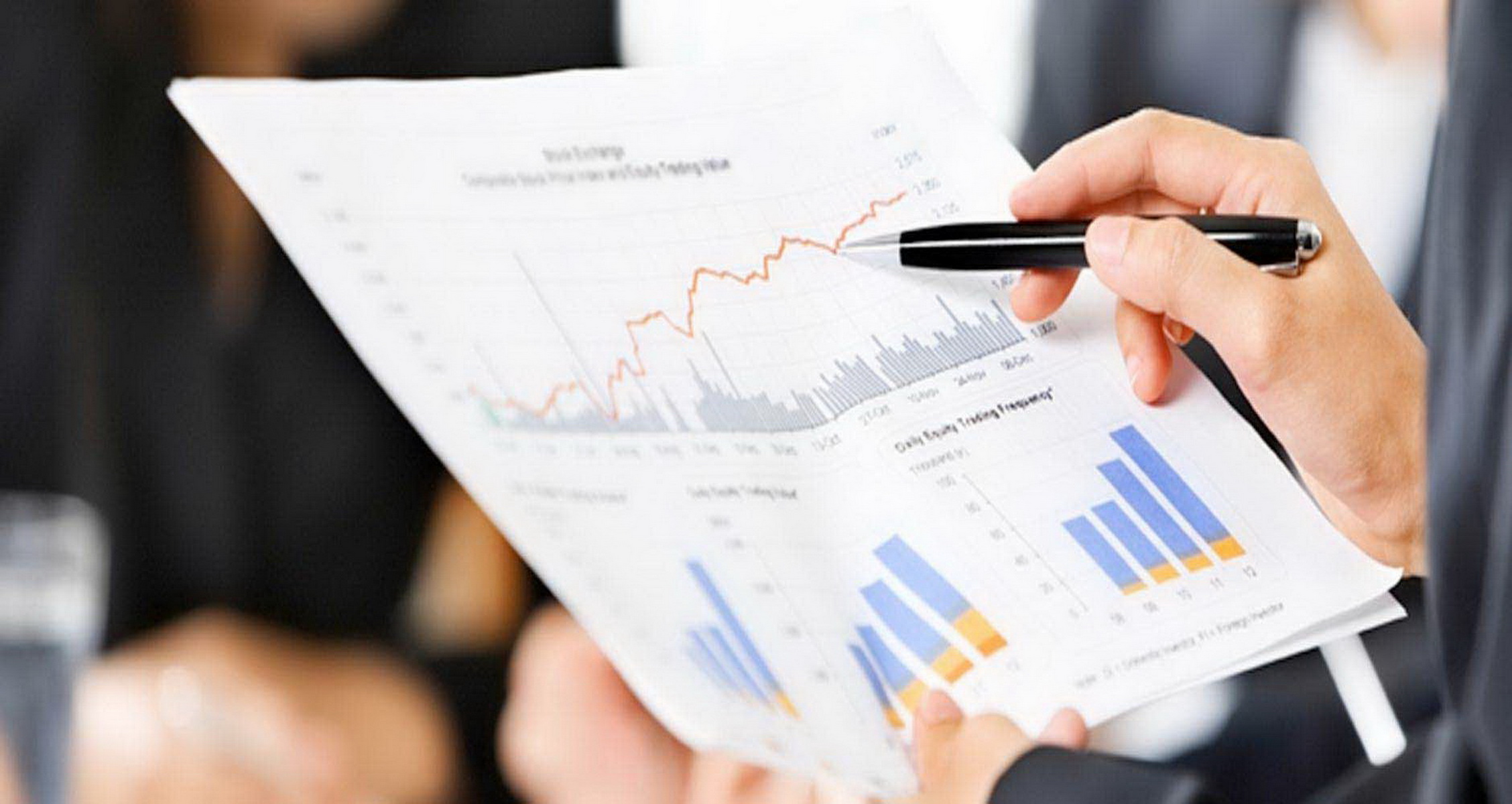 СПАСИБО ЗА ВНИМАНИЕ
Борисов Владислав
кафедра бухгалтерского учета и налогообложения
РЭУ им Г.В. Плеханова
+7 965 187 7117
Vladislav.brsv@gmail.com